Анализ деятельности
РСЦ № 1 
за 6 мес. 2017 года
И.М. Карамова
Главный врач  ГБУЗ РБ БСМП г. Уфа, д.м.н., профессор
июль 2017
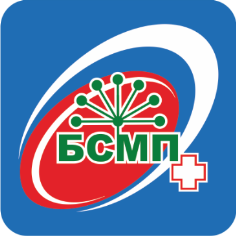 Данные ситуационного центра на 26 июля 2017 г
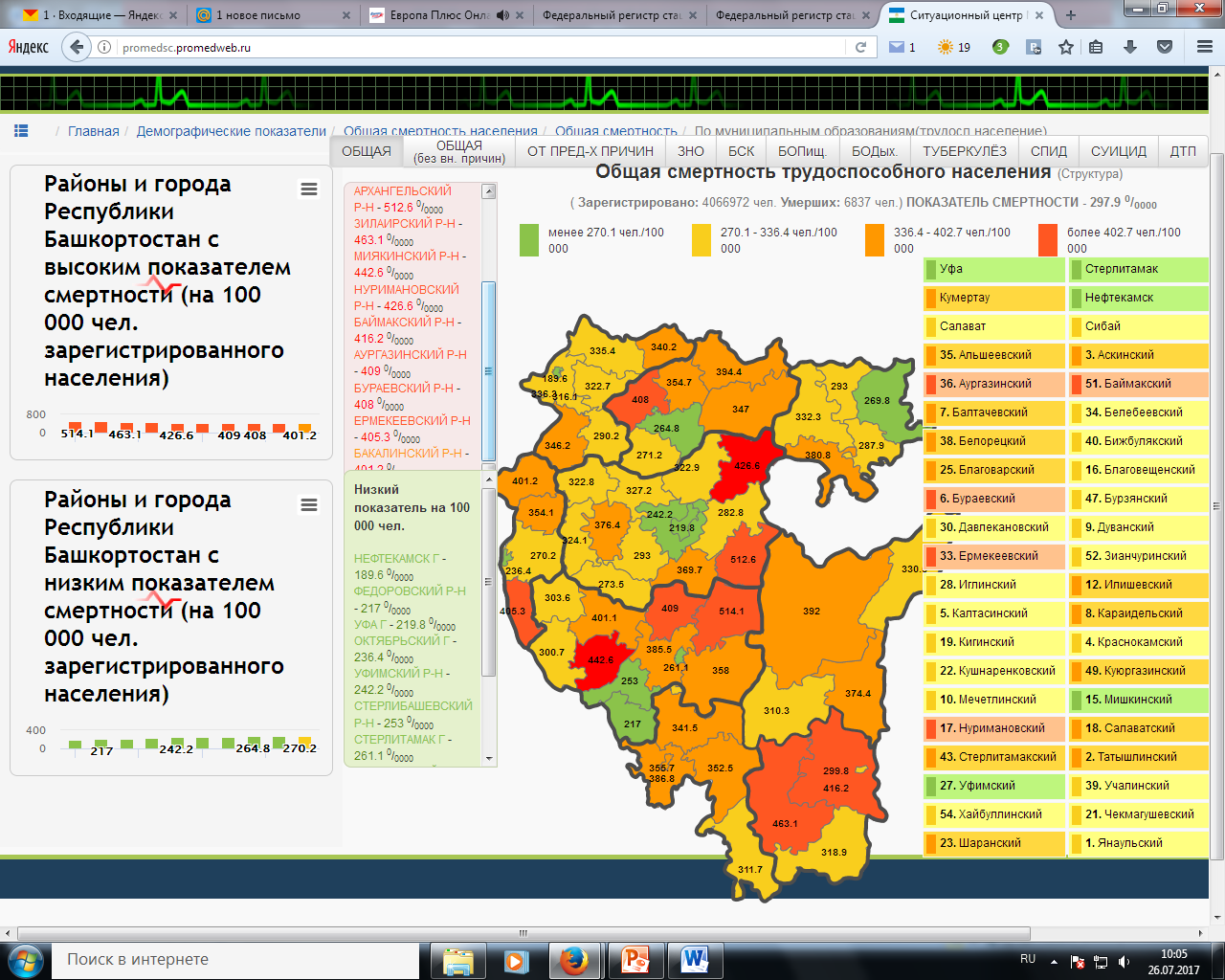 Данные ситуационного центра на 26 июля 2017 г
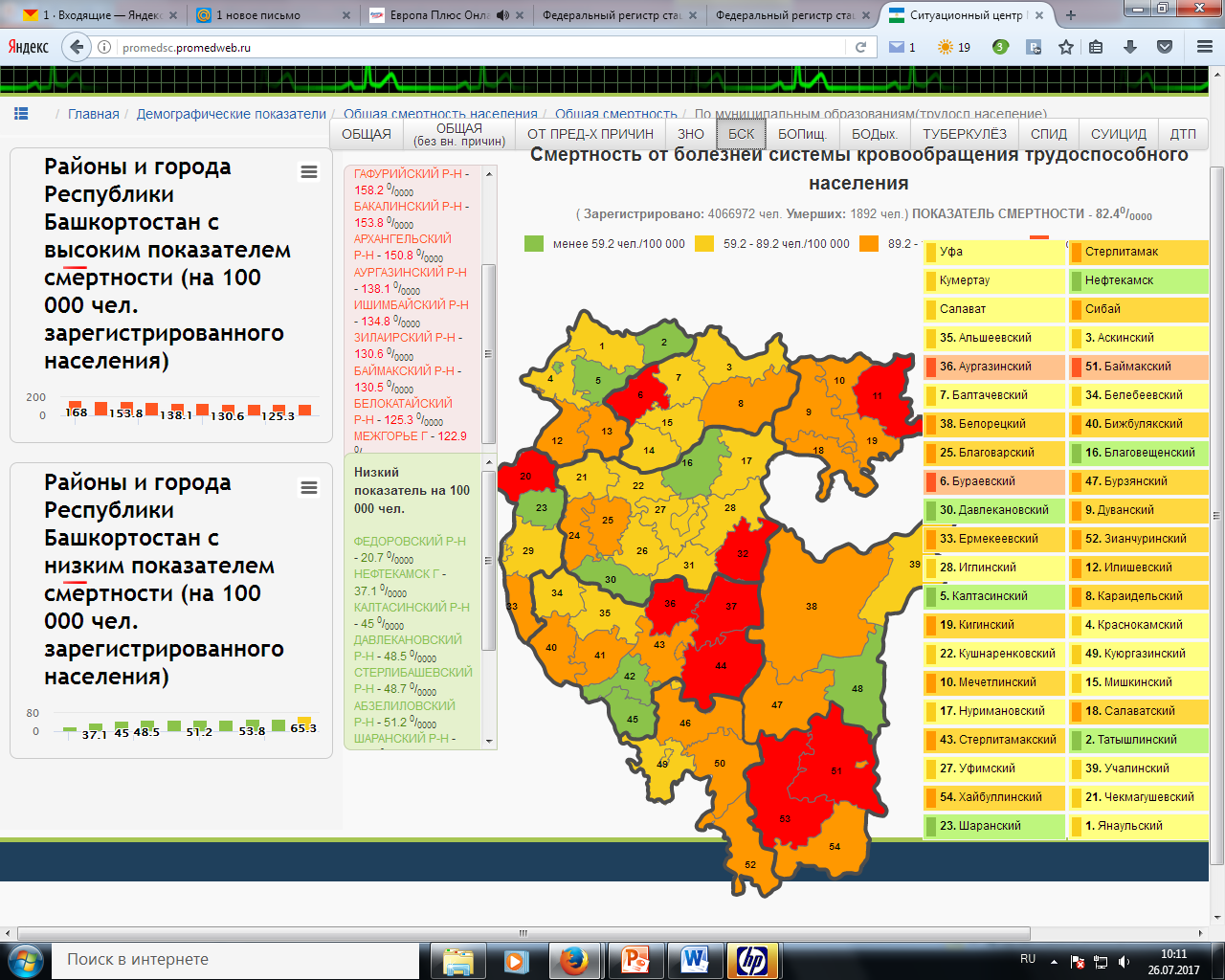 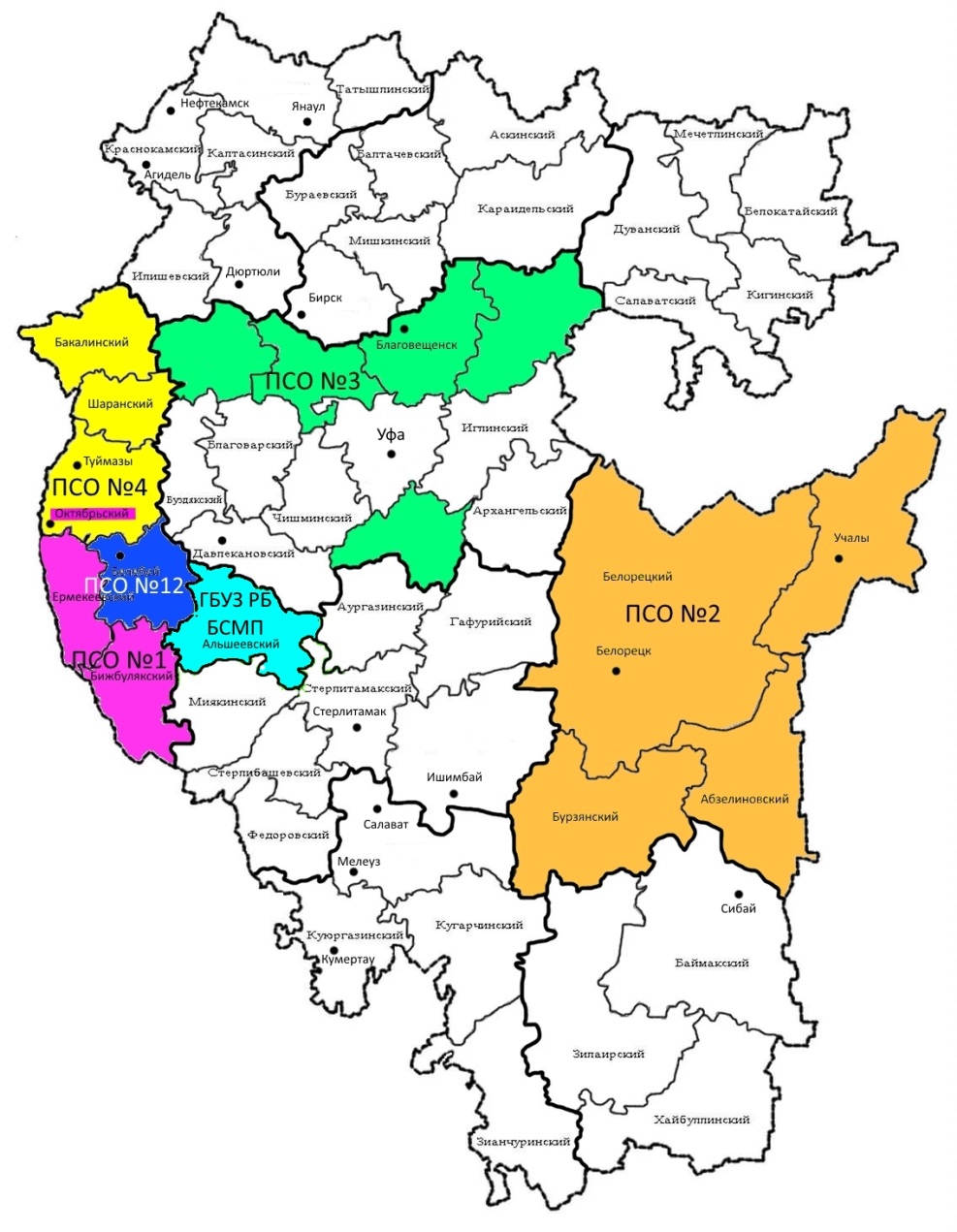 Динамика числа больных с ОНМК, пролеченных в зоне действия РСЦ №1 за  6 мес. 2017гг.
2694
СТРУКТУРА ОНМК в ПСО и  РСЦ № 1 
за 6 мес. 2017г.
Госпитализация пациентов с  ИИ до 4,5 час за 6 мес. 2016 - 2017 гг., %
Тромболитическая терапия, % от ИИ
5,0
ЦП  мониторинга снижения смертности
Вмешательства, проводимые больным с ОНМК  за 6 мес. 2017г.
Число ЦАГ, проведенных за 6 мес. 2017г.
ЦАГ, проведенные больным из ПСО  
за 6 мес. 2017 г.
Доля больных, независимых в повседневной жизни 
к концу стационарного лечения 
после перенесённого ОНМК, %
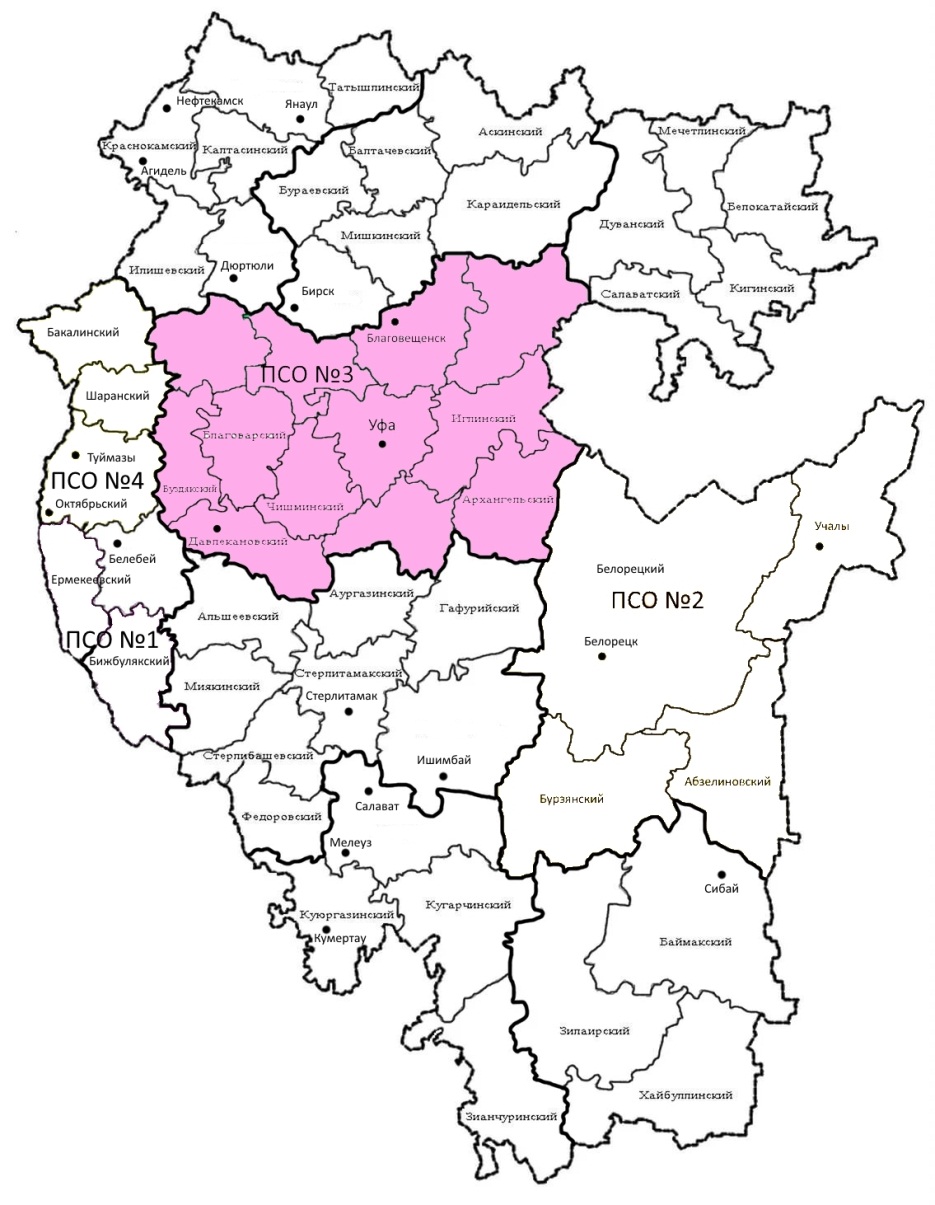 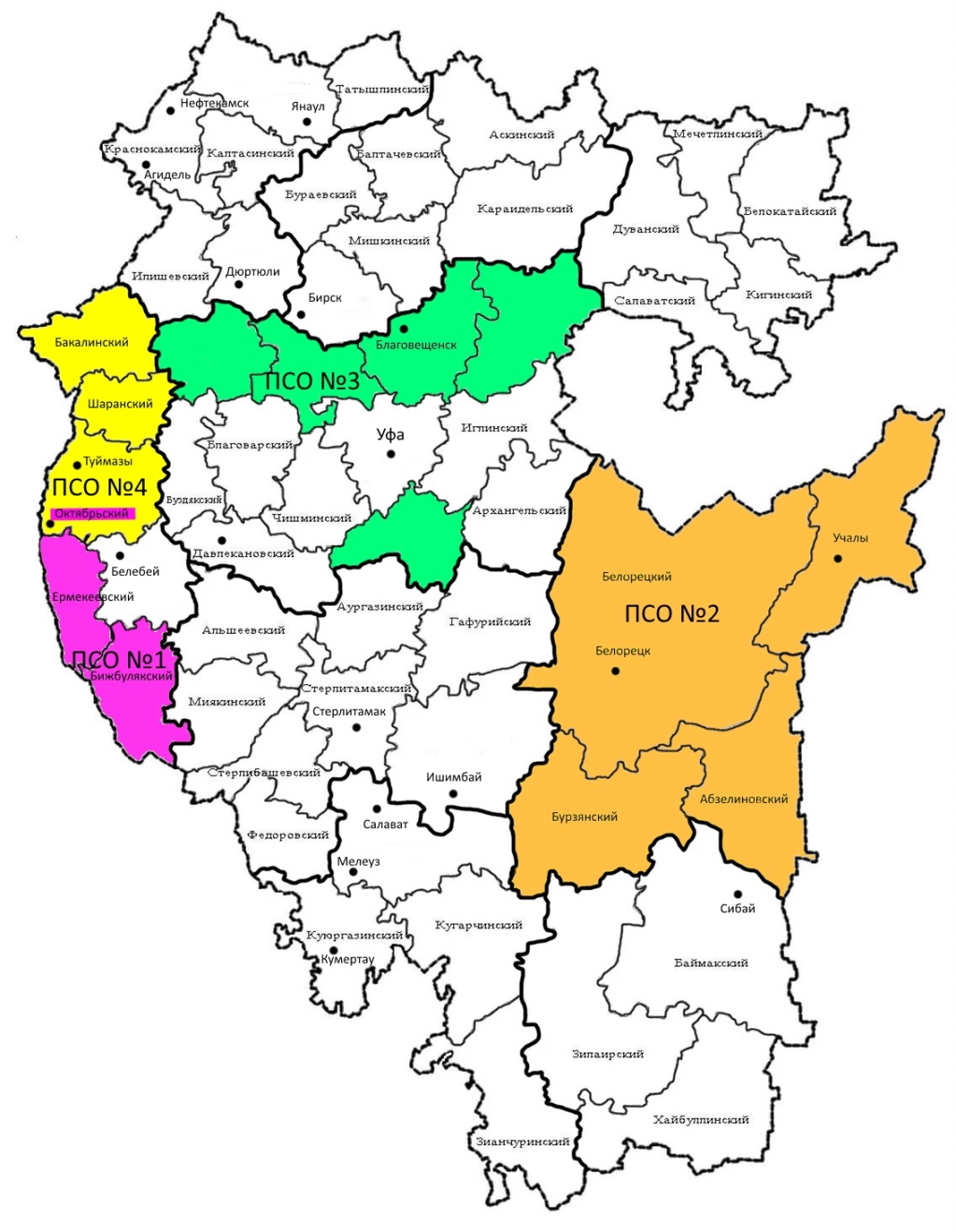 Динамика числа больных с ОКС, пролеченных в зоне действия РСЦ №1 за 6 мес. 2017гг.
2480
Структура ОКС в зоне РСЦ № 1 за 6 мес. 2017г.
Госпитализация пациентов с ОКС до 12 час. от начала заболевания за 6 мес. 2016/2017 гг., % 
(с вычетом переведённых из ПСО в РСЦ)
Госпитализация пациентов с ИМ до 6 час от начала заболевания, % от ИМ
Оперативные вмешательства, проведенные больным с ОКС в БСМП за 6 мес. 2017-2016 гг.
Число коронарографий, проведенных пациентам из ПСО в ГБУЗ РБ БСМП г. Уфа за 6 мес. 2017 гг.
Число 
стентирований, проведенных 
пациентам из ПСО в ГБУЗ РБ БСМП 
г. Уфа 
за 6 мес. 2017г.
Консультативная работа в зоне РСЦ № 1 
ГБУЗ РБ БСМП г. УФА за 6 мес. 2017г.
Переведено из ПСО 553 чел. 
480  ОКС  + 61  ОНМК
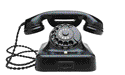 Консультации по телефону
847 чел.
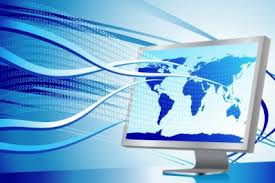 Центр удаленных консультаций
73 чел.
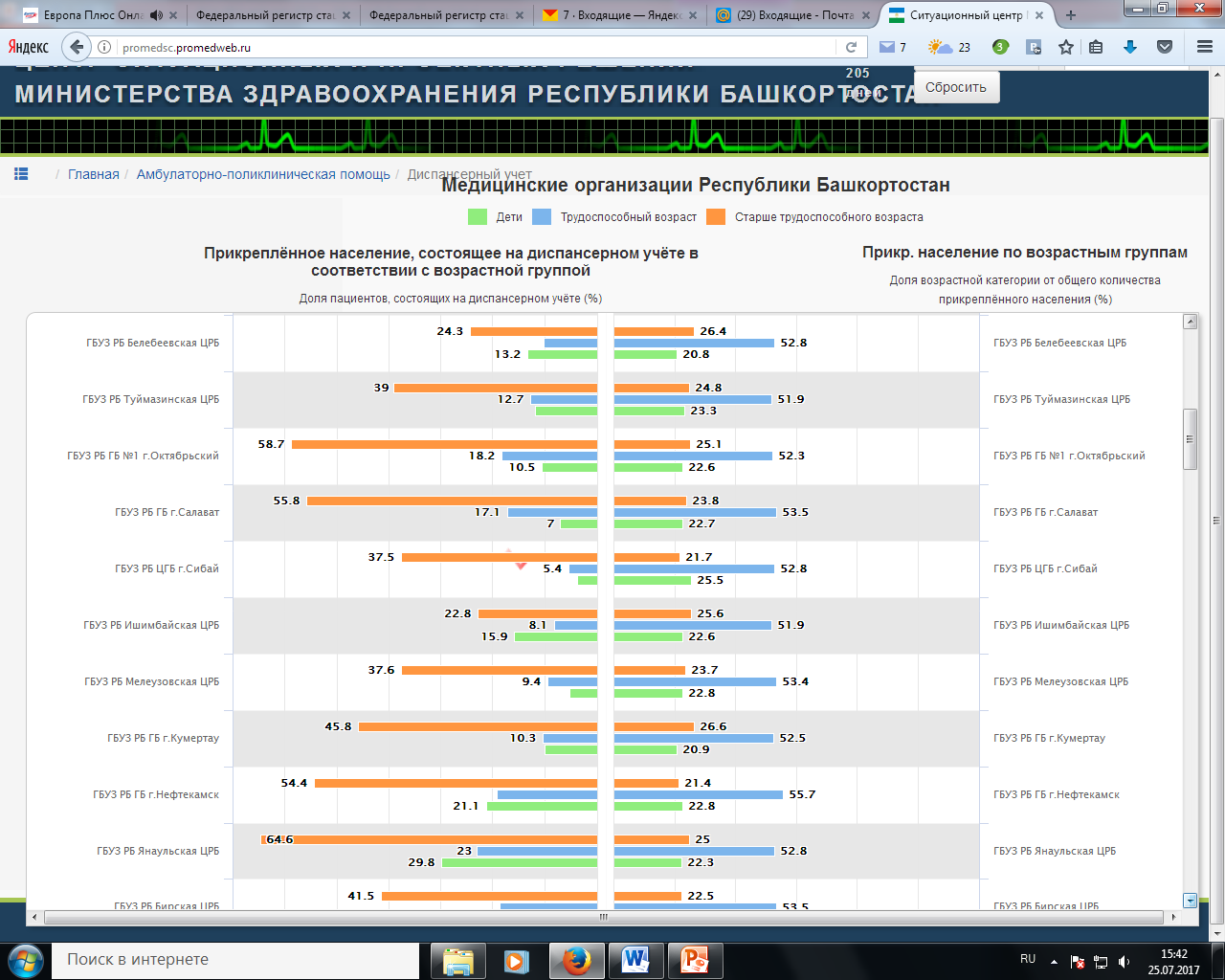 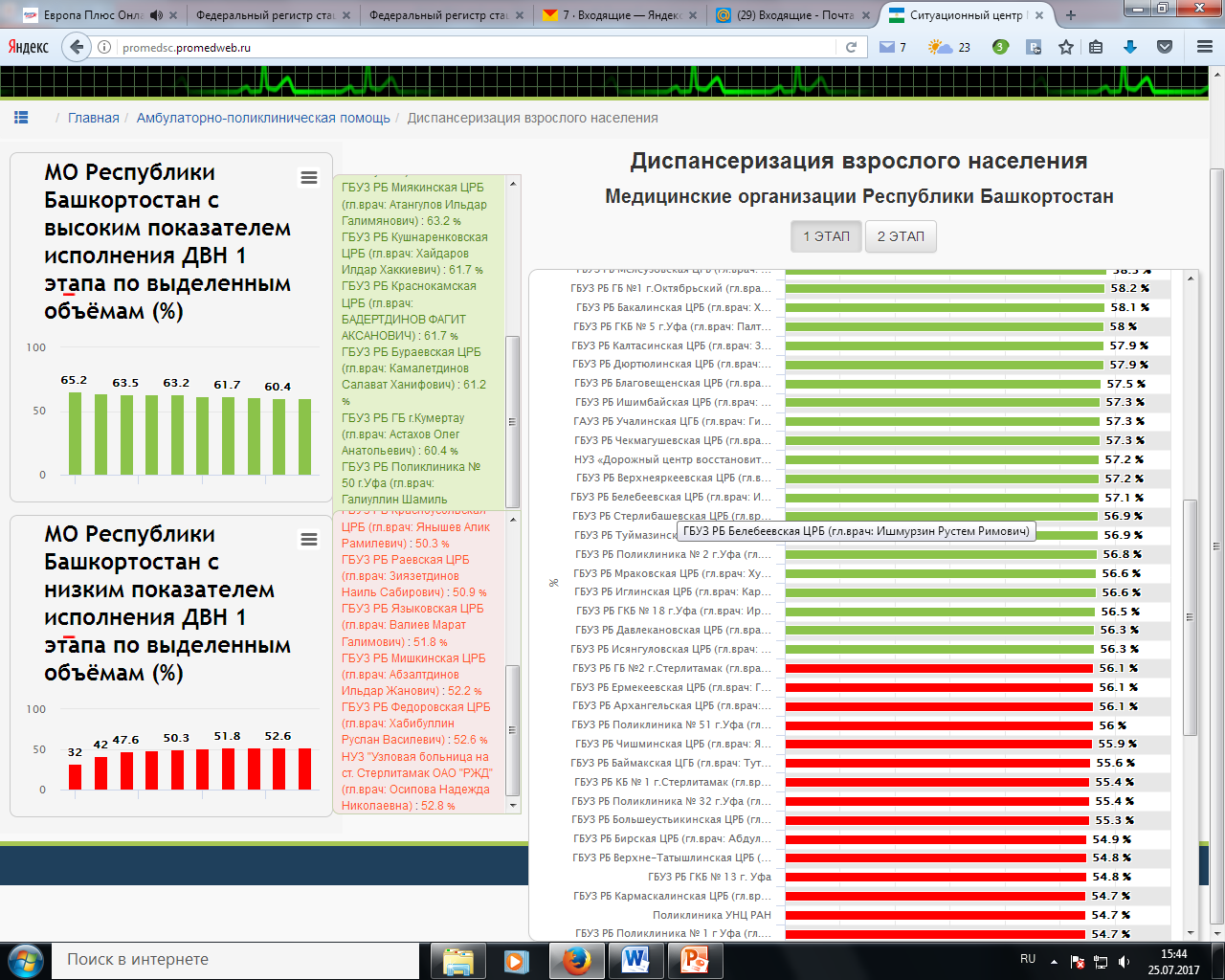 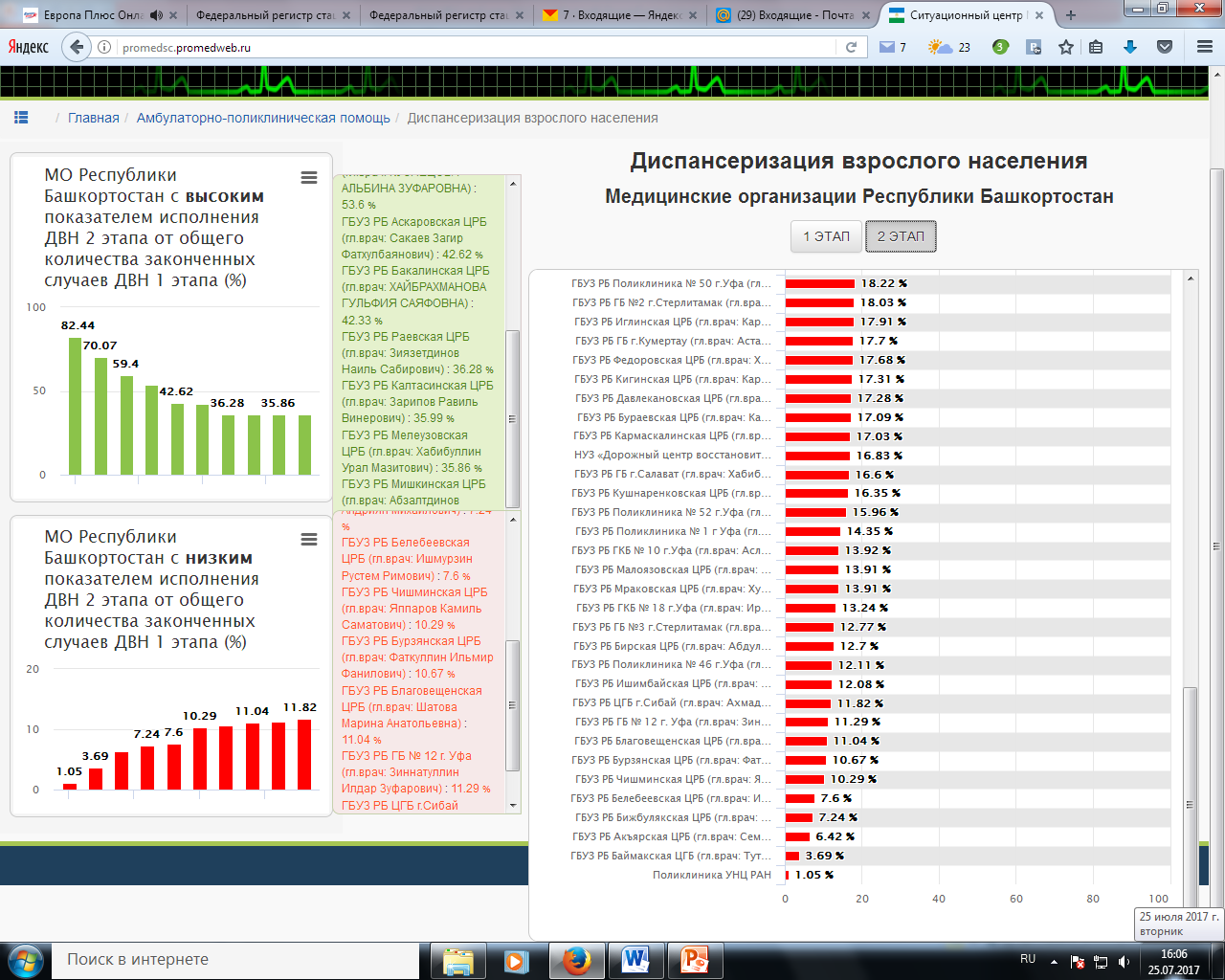 ПРЕДЛОЖЕНИЯ

Усилить работу по информированию населения о здоровом образе жизни, методах профилактики заболеваний и о симптомах начала и действиях при острых сосудистых катастрофах. 

Увеличение использования ТЛТ 

Четкое соблюдение всех критериев качества оказания медицинской помощи, утвержденных МЗ РФ

Соблюдение преемственности с МО, имеющими отделения медицинской реабилитации

Продолжить обучение медицинского персонала навыкам оказания первой помощи при острых сосудистых состояниях